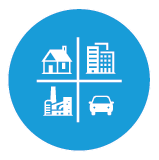 Consumption
World energy consumption
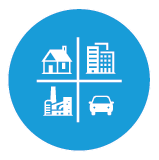 World energy consumption
quadrillion British thermal units
2
World energy consumption by sector and fuel
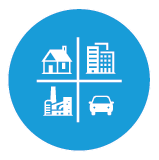 End-use energy consumption by fuel, world
quadrillion British thermal units
End-use energy consumption by sector, world
quadrillion British thermal units
history   projections
industrial







transportation


residential

commercial
3
Primary energy consumption by energy source
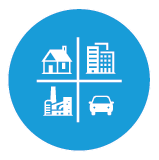 Primary energy consumption by energy source, world
quadrillion British thermal units
Share of primary energy consumption by source, world
percentage
history            projections
petroleum
and other 
liquids1
renewables

natural gas
coal





nuclear
history  projections
1 includes biofuels
4
Energy consumption by fuel
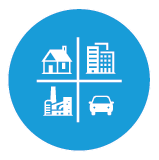 Delivered energy consumption by fuel, OECD
quadrillion British thermal units
Delivered energy consumption by fuel, non-OECD
quadrillion British thermal units
history    projections
renewables

electricity

coal

natural gas


liquids
5
Energy consumption by end-use sector
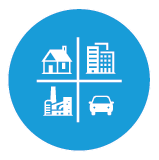 Energy consumption by sector, OECD
quadrillion British thermal units
Energy consumption by sector, non-OECD
quadrillion British thermal units
history   projections
history   projections
6
Energy consumption by region
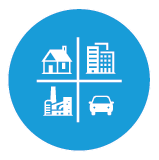 OECD energy consumption by region
quadrillion British thermal units
Non-OECD energy consumption by region
quadrillion British thermal units
history   projections
Asia 


Middle East
Africa
Americas
Europe and
Eurasia
Asia
Americas
Europe
7
Economic growth and electricity use
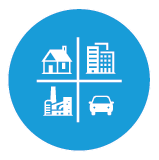 GDP, select regions
trillion 2015 dollars
World electricity use, select regions
quadrillion British thermal units
history   projections
history   projections
non-OECD
China
8